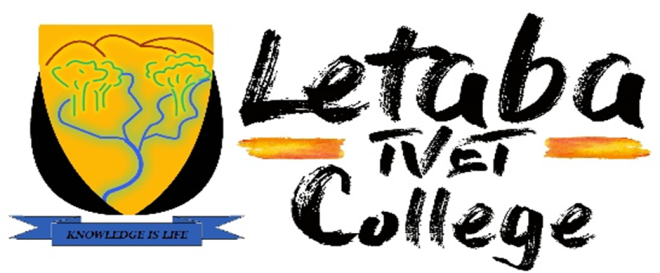 LETABA TVET COLLEGEPresentation on state of the College to Portfolio Committee on Higher Education, Science and Innovation by SC Sehlake on 07 June 2023
Table of Contents
2
1.	College Profile
2.	Vision and Mission
3.	Core Values
4.	Governance
5.	Management
6.	Teaching and Learning
7.	Infrastructure
8.	Finances
1. College Profile
Letaba TVET College is situated in Mopani District Municipality, Limpopo Province. It has a central office and four campuses which are Giyani, Maake, Modjadji and Tzaneen.  The Central Office shares premise with Tzaneen campus. Maake Campus is 24km while Giyani campus is 112 km and Modjadji campus is 24 km away from the Central Office.
2.	VISION AND MISSION
4
VISION:
To be the college of choice in Technical and Vocational Education and Training

MISSION:
To provide responsive quality skills development programmes.
3. CORE VALUES
4. Governance
The Minister appointed an Independent Investigator to examine the conflict between the Council and Management of Letaba TVET College. 
The report was received by the Minister and thereafter the College Council of Letaba TVET College was dissolved on 15 May 2022. 
The Minister appointed an Independent  Administrator to take over thee responsibility  of governance of the College until a new council is appointed.
Governance continues
The Independent Administrator assumed duty in November 2022. The Independent Administrator established governance Committees and had first meetings between November and December 2022.
All the committee meetings (Audit and Risk, Finance, Planning and Resources, ICT, Human Resources) and Academic Board for quarter 4 of 2022 and quarter 1of 2023 were held  with the exception of the Audit and Risk Committee quarter 1 of 2023 which was delayed due to the submission of Annual Financial Statements and AGSA being onsite.
The Administrator approved ??? Recommendations from committees which are now referred to as governance resolutions including but not limited to Budget 2023, the approval of reviewed college policies, draft Annual Financial Statements and audited annual financial statements. 
The College held a Strategy Prioritization session on 03-04 February 2023, where critical areas that needed urgent actioning were identified and will be followed up.
5. Management Composition
Management continues: Staff Demographics
Management continues : Gender in management and governance structure
Management continues: Vacancies
6. Teaching and Learning
Teaching and Learning continues: Student Enrolment and Demographics
Teaching and Learning continues: Certification /Pass Rate
Teaching and Learning continues: Retention and Drop-Out rates
Teaching and Learning continues: Student Support Services (Safety and security, GBV, partner for WIL and Student with disabilities
Pre-entry support
Career guidance and career counselling were provided to all the potential students at the Campuses.
Orientation and induction was provided to all the students before they assumed with their lectures.

B. Oncourse Support
B.1 Academic support  is provided to the poor- performing students in the following forms:
Peer tutoring
Classroom support, catchup support ,extra classes and group sessions

B.2. Wellness Support
Counselling and referrals are done at the campuses by the Career Guidance Officers and the Clinic sisters at all campuses.
Disability students are taken care of  and concessions for them are done for examination purposes
Events and activities are arranged with external partners in the awareness for the safety and security and gender based violence. Measures used to curb against GBV at the College is b doing awareness campaigns and educate students on the root causes of violence. The College uses SRC Health Officer, Gender Office and Wellness Peer Educators to advocate issues that affect especially female student (victim blaming, stop rape culture, stop rape culture, stop sexual harassment etc.)
Students are given opportunities to participate in sporting and culture activities at the Campuses.
SSS continues C. Exit Support
C.1 Tracking system
The college is finalising the tracking systems where all the former students  will be tracked where they are and what they are doing.

C.2 Work Based Exposure
The College has developed plans to expose students in the work situation for the Work Integrated Learning during the recess for 5 days

C.3 Placements
Students of Letaba TVET college who completed their N6 are given the opportunity for the placement. Work placements and Internships are mostly funded by SETAs and NSF. College students are also given an opportunity to participate in learnerships or apprenticeship programmes after completing their main qualifications.
C.4 Entrepreneurship 
The college has registered students in entrepreneurship  skills program  to enhance their knowledge  in partnership with  TETA.
After the trainings all students will be register their small businesses for freely.
SSS continues: Overview of the College 's partnerships with Industry for work Intergrated Learning and related matters
SSS continues: Overview of the College 's partnerships with Industry for work Intergrated Learning and related matters
7. Infrastructure projects at Giyani campus
Infrastructure continues: Modjadji campus
Infrastructure continues: Maake campus
8. Finance
8.1.Required budget versus Allocated budget.
The college has been receiving funds below the required budget ;however, it has managed to sustain itself by implementing cost containment measures and controlling expenses but  giving preference to teaching and learning. This did not have any negative impact on service delivery. The table below shows the details the required budget versus the allocated budget;
,
FINANCIAL SERVICES continues
8.2. BUDGET AT COLLEGE LEVEL
8.2 College Budget for 2022 (Continued)
Financial Services continues…
8.3. Audited AFS for past two years (Income & Expenses)
Finances continues: 8.3.Audited AFS for past two years (Income & expenses)
Financial services continues : 8.4.Bank balances The college has the following bank balances
Financial services continues….
8.5. Audit outcome for past three years
The college is audited by the Auditor General of South Africa and the audit outcome for the past three years is as follows;
Finances continues: 8.5.Overview of Audit findings in 2021/22The following is the summary audit findings raised in 2021/22
[Speaker Notes: The college has  rectified most of the  issues raised by the external auditors  except for governance related recommendations that  cannot be corrected retrospectively when the AFS was submitted.]
THANK YOU!!